Corona virus business work
-Rahul Das
Hairdressers &  Trimmers
[Speaker Notes: Many tertiary jobs have been forced to close due to the corona virus out brake. Meaning that they're left to pay fixed costs such as rent and not receive a regular flow of income to cover these fixed costs. Although this impacts the hairdressing business, many people have turned to buying their own clippers to cut their hair throughout lockdown. This means that companies such as Philips, Argos and amazon are gaining extra sales due to the increase in demand for clippers as they're a necessity and many people would be using E-commerce platforms to buy their products as they would want to risk going out doors and obtaining the virus. Overall, all though the pandemic has caused many hairdressers to struggle as their source of income has stopped, gaps in the market has been discovered and filed due to the increasing demand for cheap trimmers to do DIY hair cutting.]
Entertainment
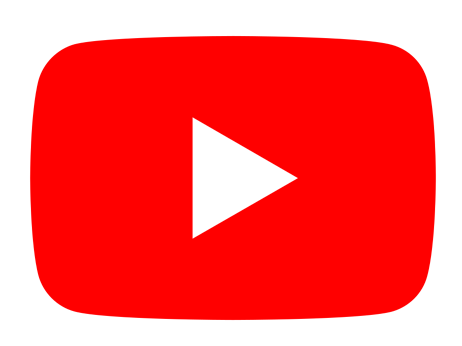 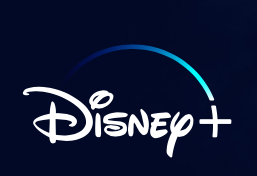 [Speaker Notes: Many entertainment apps such as Netflix has seen a all time rise in subscribers and users according to AT&T. This is because of people practicing social distancing are spending most of their time inside meaning that they have to entertain themselves. The expansion of Netflix also effected its share price as in 7 days the share price of Netflix rose 20%, climbing from $298.84 on March 16 to $360.27 on March 23. Even more so, Disney's new app Disney + saw an affect to the pandemic as it had already been available in the US, Canada and the Netherlands but only recently on the 24th march it was released for UK, Germany, France, Italy and Spain with an option to have a 7 day free trial to intrigue customers to try out the app and persuade them to make a membership. One of many reasons to release the app to the majority of Europe at this time is that Disney knew people would be bored at home looking for things to watch, the perfect time to release the app. Also YouTube has seen a increase in users and tie spent using the app as youtubers have more time to make videos and viewers have more time to watch videos.]
Teleworking
[Speaker Notes: Due to social distincing measures from the government, many workers have been told to try and work from home meaning that services that provide internet calls and meetings can thrive as people will be using them not only for work but also to talk to and see family with out putting them in danger. CNET have estimated that the app zoom, which lets people video call people, has seen an increase use of 2000% and that’s only on weekends. And Forbes has estimated their platform has grown from "10 million users to 200 million in a few months." However the app has been cretisied that its security isnt substantial and workers and teachers form new york city has been told not to use the app as its unsecure, but at the same time this Is one of the costs of being a cheap provider. Zoom founder and CEO Eric Yuan has apologized to users and the firm is now "aiming to make the service more secure by default."]
Apple – iPhone SE2
[Speaker Notes: Apple have been heavily impacted by the pandemic as their phones are often seen as luxuries with starting prices ranging from £509 - £1049. Because of this Apple were seeing a decrease in sales as the economy was quickly declining and people didn’t have enough spare money to pay for a new high end phone and also cover all main bills while possibly beig made redundant from their jobs due to other businesses cutting costs in order to survive, like airline companies. As a response to this, apple released the Iphone SE2 which has the internal and most features of the new high end phones Apple produces but, at a low affordable price. The iphone se includes the new A13 Bionic chip, 3GB RAM, and a low starting price of £279 when trading in a phone or £419. This was a critical decision for Apple as their stocks were beginning to dip and they were loosing out on sales due to their phones costing too much. However they found a way to fill the gap in the phone market by releasing a high end phone in the body of a old phone but with the internal features of the new phones. As can be seen on the stock graph the impact of the iPhone announcement on April 15th had a large impact on the business.]
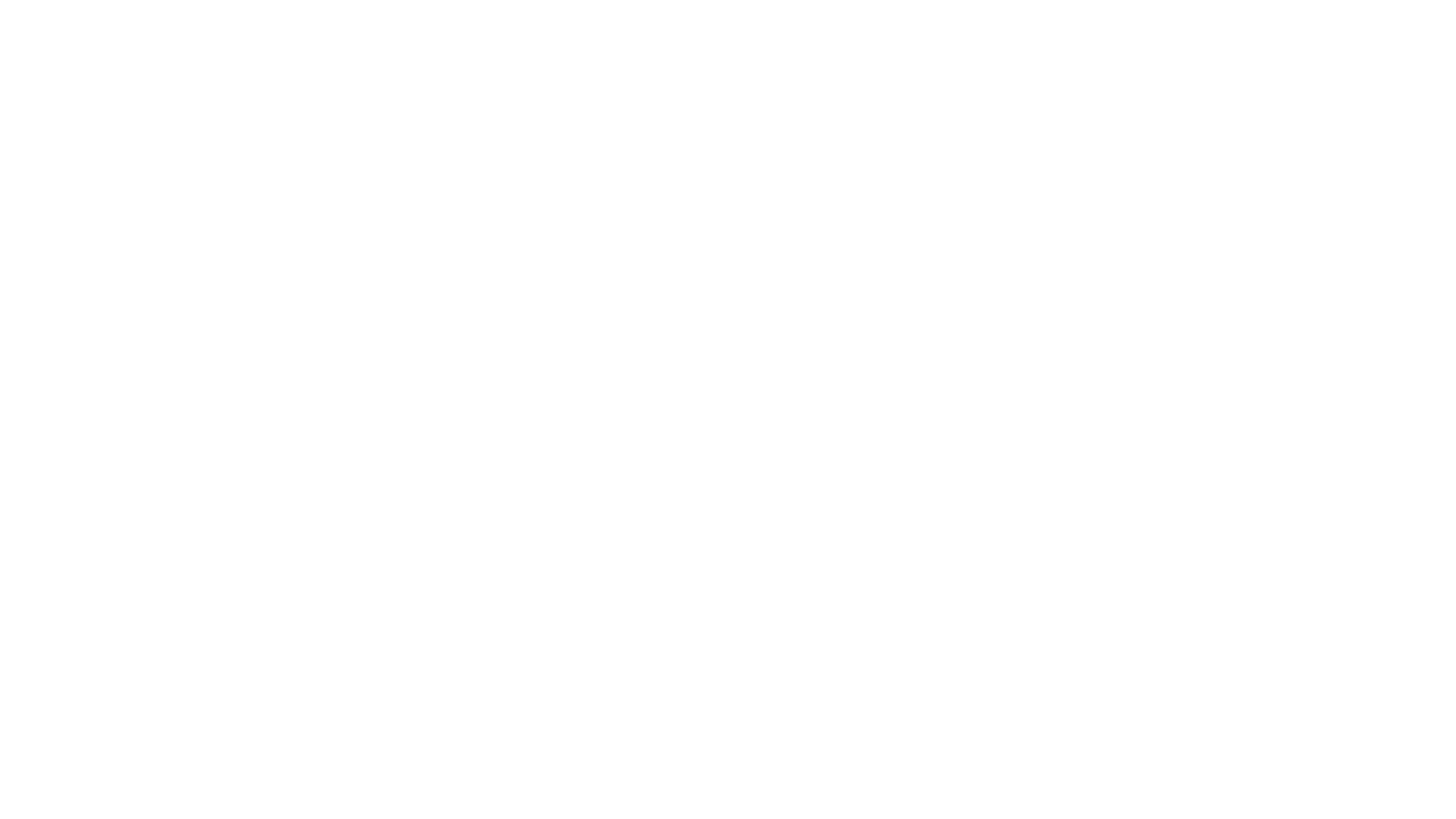 Manchester university - Job cuts
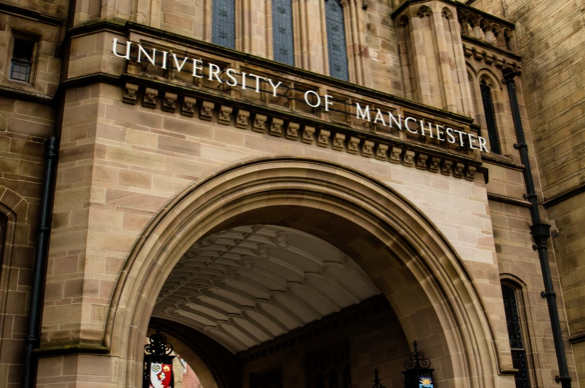 [Speaker Notes: Manchester uni has told staff that they will have a potential "£270 million loss and potential job and pay" cuts due to corona virus. This was sent to staff by email/letter from the university’s vice-chancellor. The email is claimed to state that “It is possible that 80 per cent of all international students and 20 per cent of all home/EU students will be lost. For our University this could amount to a loss of over £270m in one year.” To overcome this issue the university is making a "reduction in their total annual income of between 15 and 25 per cent.” as a overview, this could amount to losses of £2.7bn across the sector and 30,000 redundancies. This would have a major impact on the economy as many people will be loosing their source of income and may become depressed due to the loss in financial income, this could put further strain on the NHS. Also teachers may become demotivated in their job as a response to the Maslow's hierarchy and them not having a sense of belonging as they aren't seen as important as apposed to the uni's debt. As a reaction to this email many staff felt "horrified" and hope that their job and place of work is in a stable place.]